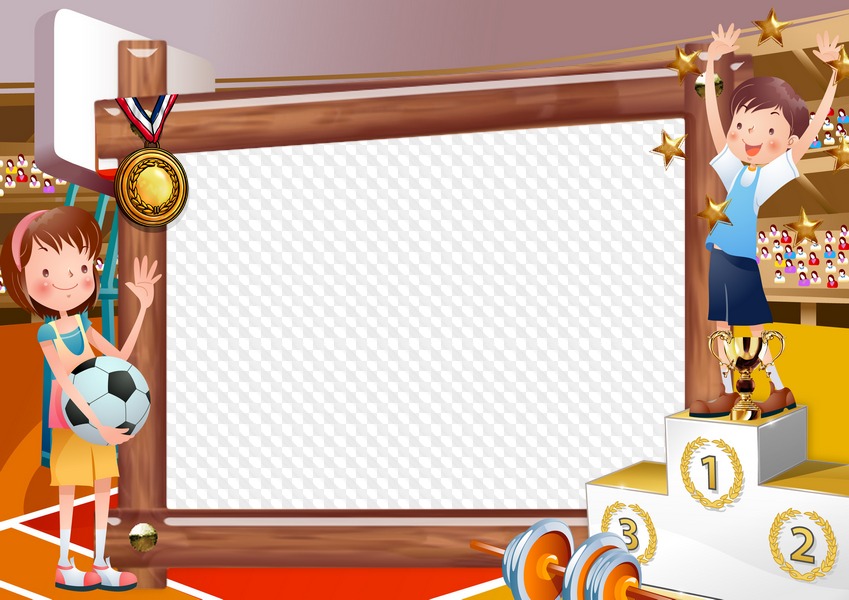 МКУК «Детская библиотека»
Старощербиновского сельского поселения.
Марафон здоровья 
«Старт здоровью детей!»
Онлайн-фестиваль 
«ПАПАМАМАфест»
Читатель детской библиотеки станицы Старощербиновской ученица МБОУ СОШ №1,
 3 «А» класса, Голиченко Варвара  увлекается спортом. Вместе с папой и мамой они принимают участие в районных спортивных эстафетах.
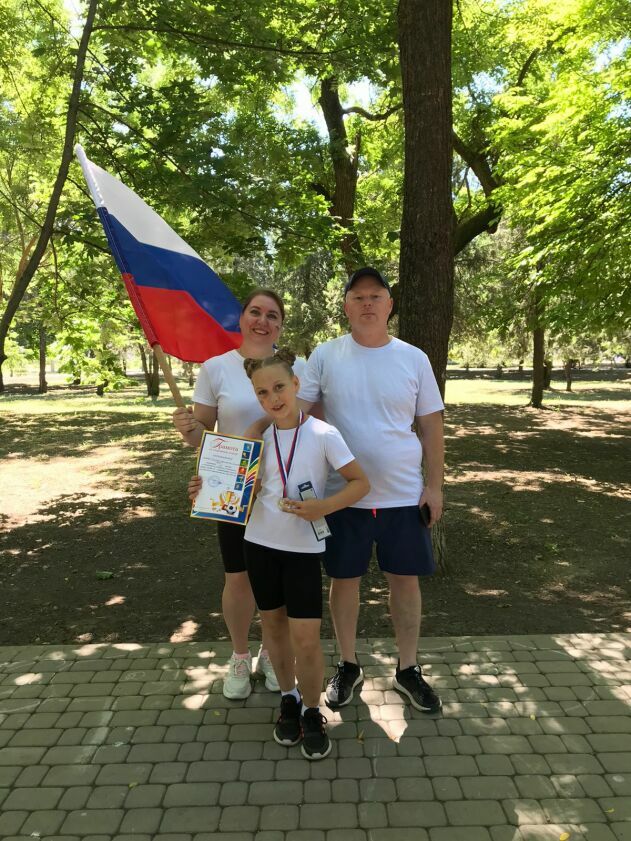 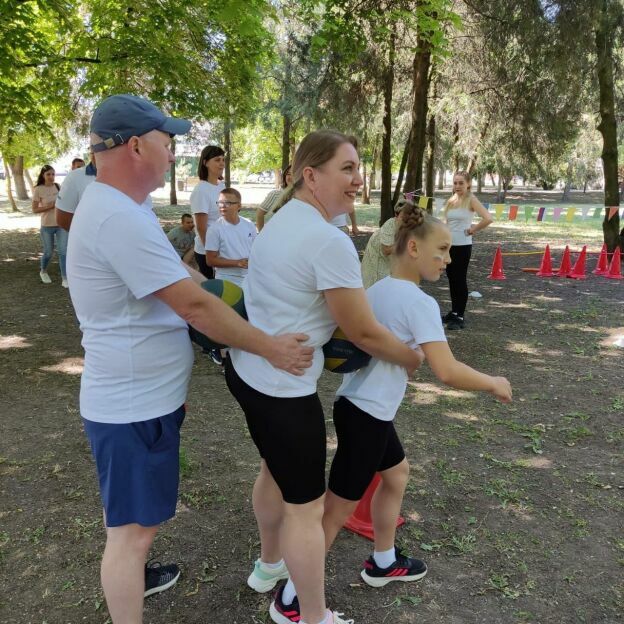 Папа, мама, я – дружная, спортивная семья!
Спорт- это здоровье, бодрость, красота, хорошее настроение!
Регулярно занимайтесь спортом!
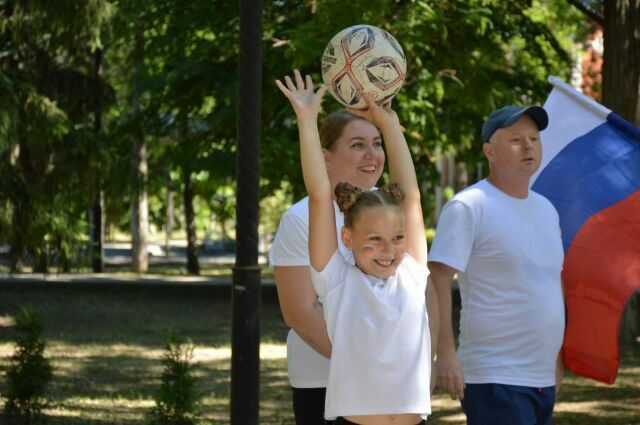